MGM Institute of Physiotherapy  Aurangabad
MAHATMA GANDHI MISSION
Didactic Lecture
SPECIAL TESTS FOR ELBOW JOINT
Dr. surendra Wani 
Dept. Of Musculoskeletal Physiotherapy
MGM Institute Of Physiotherapy
Chh. Sambhajinagar
SKW
Objectives
To understand and demonstrate the procedure for performing Elbow joint joint special tests.
SKW
INTRODUCTION
-There are various special tests as per the structures of elbow joint .
Ex. Special test for ligament instability ,neurological dysfunction etc. 

 
    - An examiner  should perform only those special tests that have relevance to the condition of patient . 
Ex. In Patient with a complaint of elbow instability only valgus or varus instability test should perform by examiner .
SKW
SPECIAL TESTS
For ligamontous instability .
For biceps rupture
For lateral epicondylitis
For plica
For Posterior impingement
For neurological dysfunction
SKW
1. FOR LIGAMENTOUS INSTABILITY
These tests are designed to test for valgus and varus instability of the elbow joint .
Lateral pivot shift test
Ligamentous valgus instability test
Ligamentous varus instability test
Milking maneuver
Moving valgus  stress test
SKW
A. Lateral Pivot Shift test
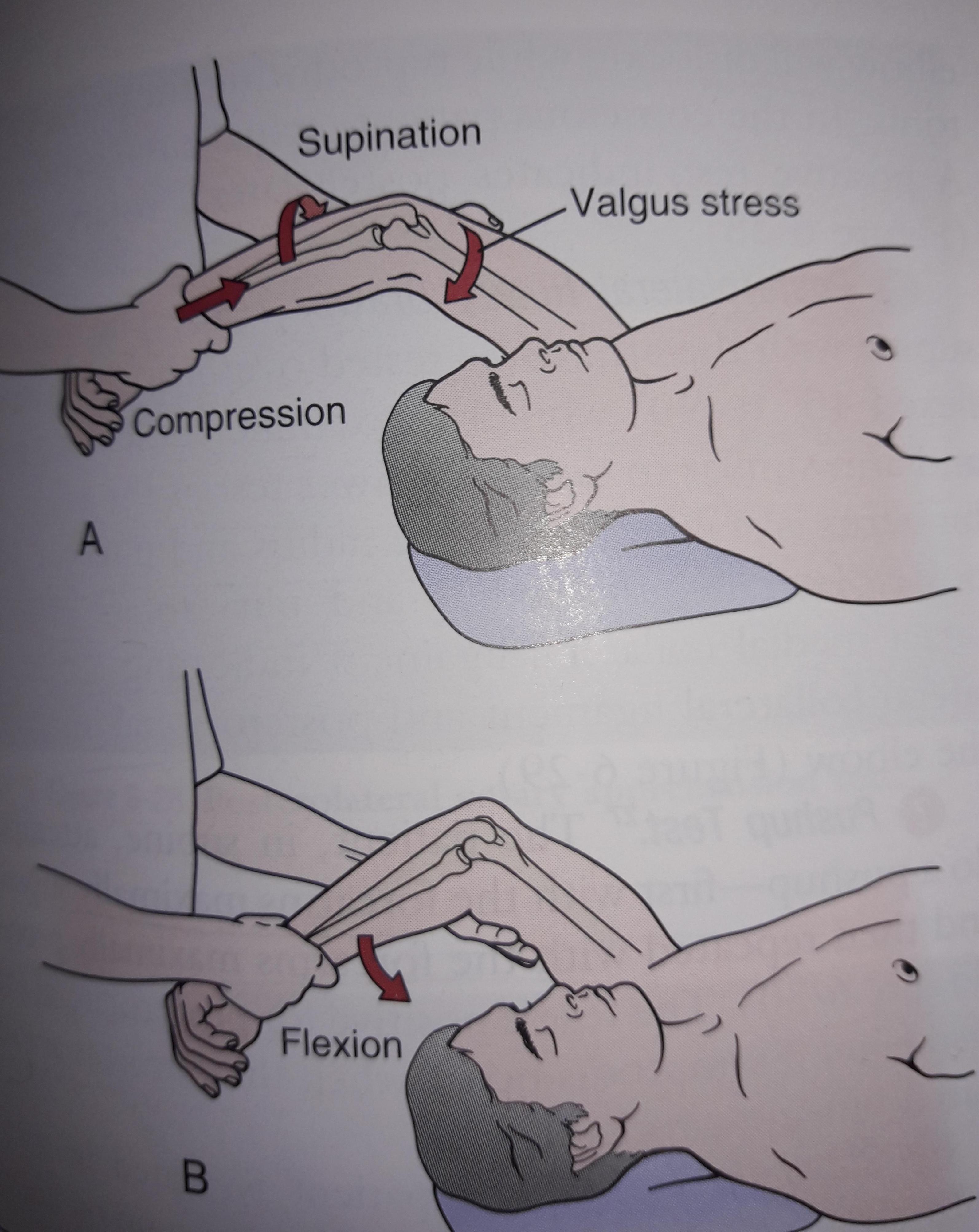 Patient lies supine with arm to be
          tested overhead .
Elbow is in full extension and
          forearm supinated .
Examiner flexes patient’s elbow 
          with valgus stress and axial compression .
This causes radius to sublux off the humerus
        results in prominent radial head 
         posterolaterally .
SKW
B.Ligamentous valgus Indtability Test
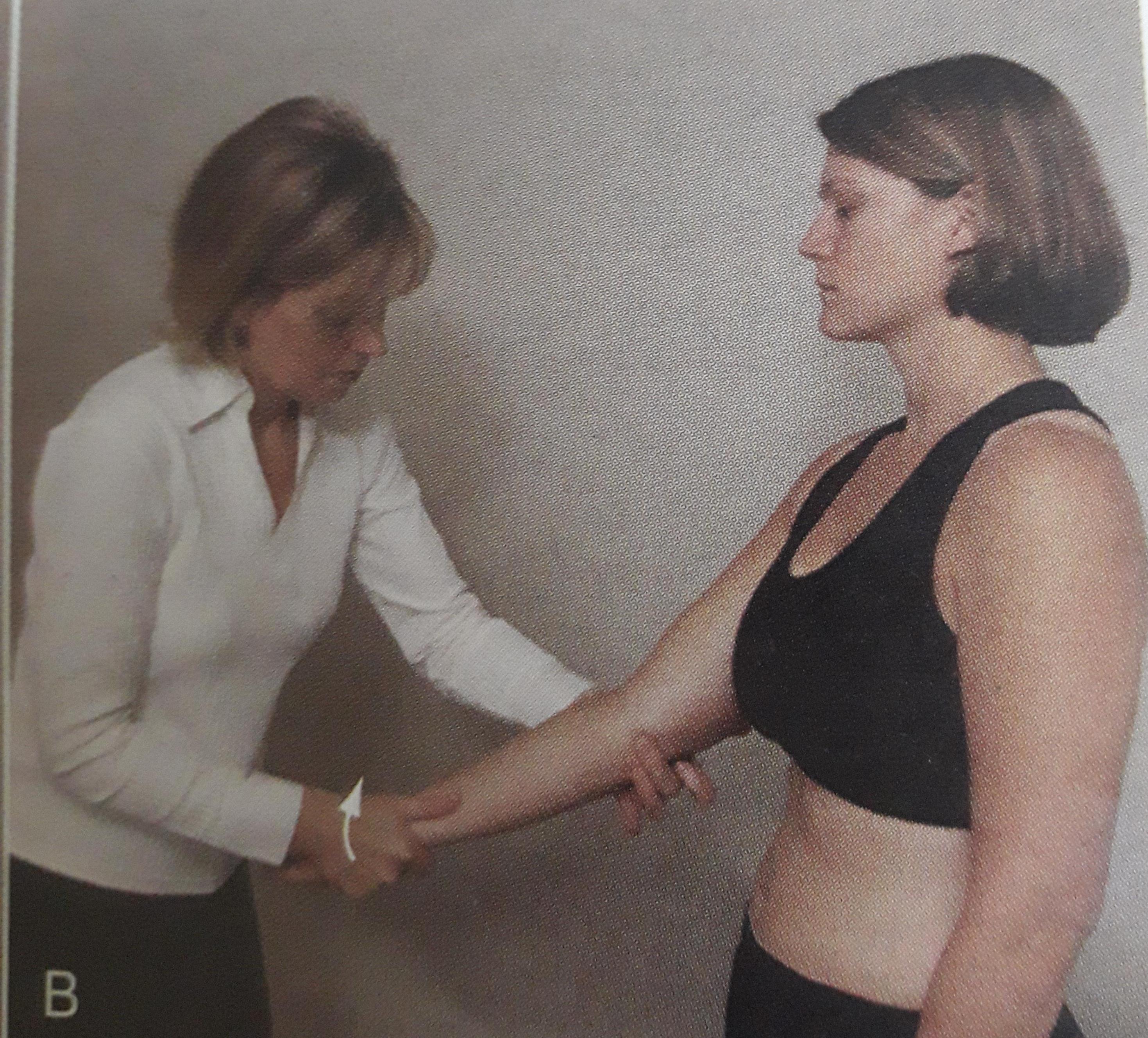 One hand of the examiner istabilizes
           patient’s  elbow in 20°-30° flexion.
 Another hand is at patient’s distal
               forearm .
An abduction or valgus force is applied
         by examiner  with the distal hand .
  so it is use to test medial collateral 
         ligament .
SKW
C.Ligamentous Varus Instabiliy Test
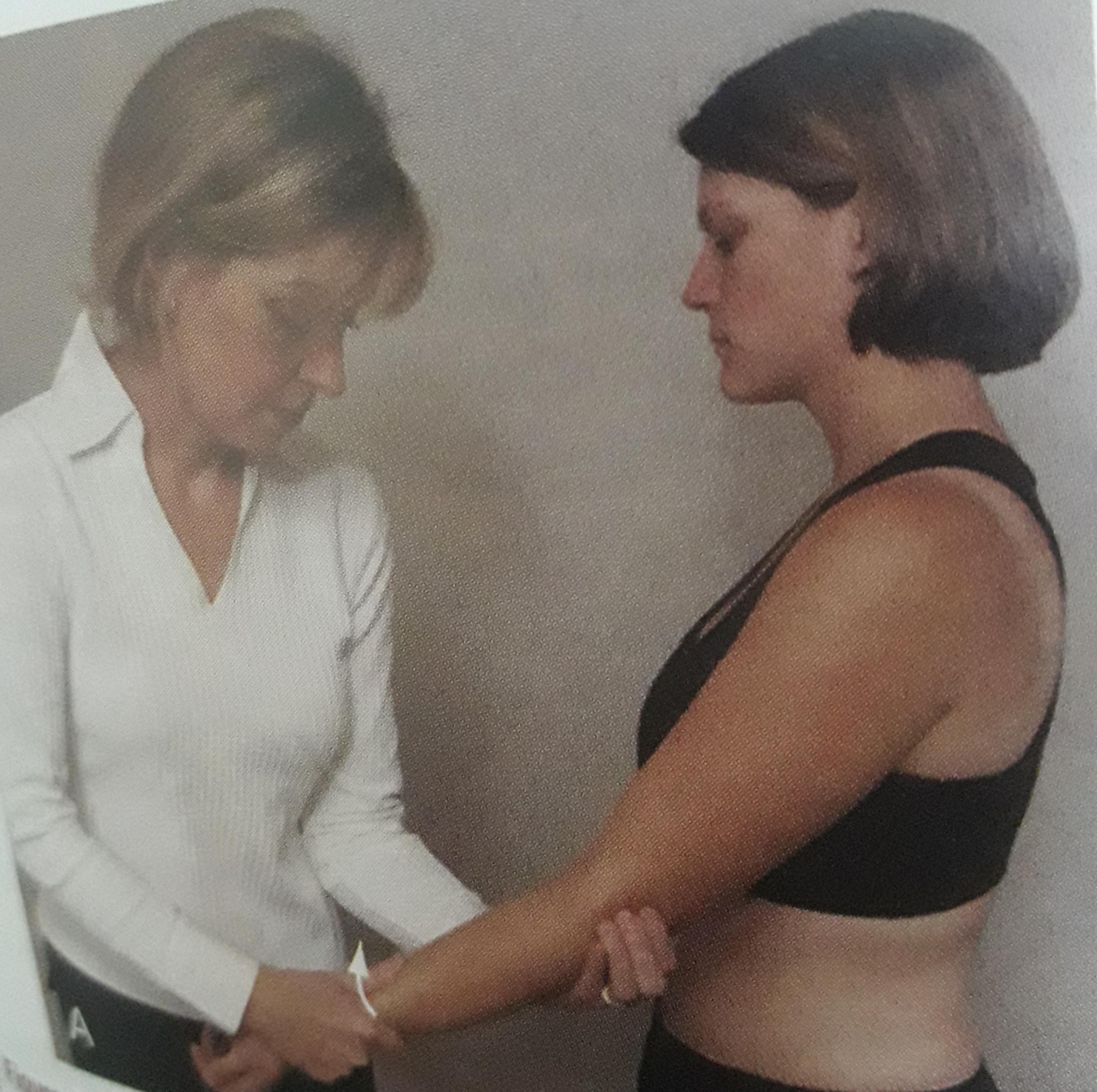 The patient’s elbow 20°-30° flexed and
         stabilize with examiner’s one hand.
Another hand of examiner is at wrist 
         of patient .
An examiner gives varus force  at distal 
         forearm .
It is use to test lateral collateral ligament .
SKW
D.Milkong Maneuver
Patient sits with elbow flexed at 90° & forearm is supinated .
An examiner grasps patient’s thumb .
One hand is stabilizing patient’s elbow posteriorly .
Then examiner pulls thumb imparting a valgus stress to the elbow .
Reproduction of symptoms indicates positive test .
SKW
Milking maneuver
SKW
Moving Valgus Stress Test
Patient is in standing position with arm abducted and elbow flexed at 90°
An examiner quickly extends elbow while maitaining valgus stress  .
Reproduction of symptoms b/w  120°-70° indicates positive test .
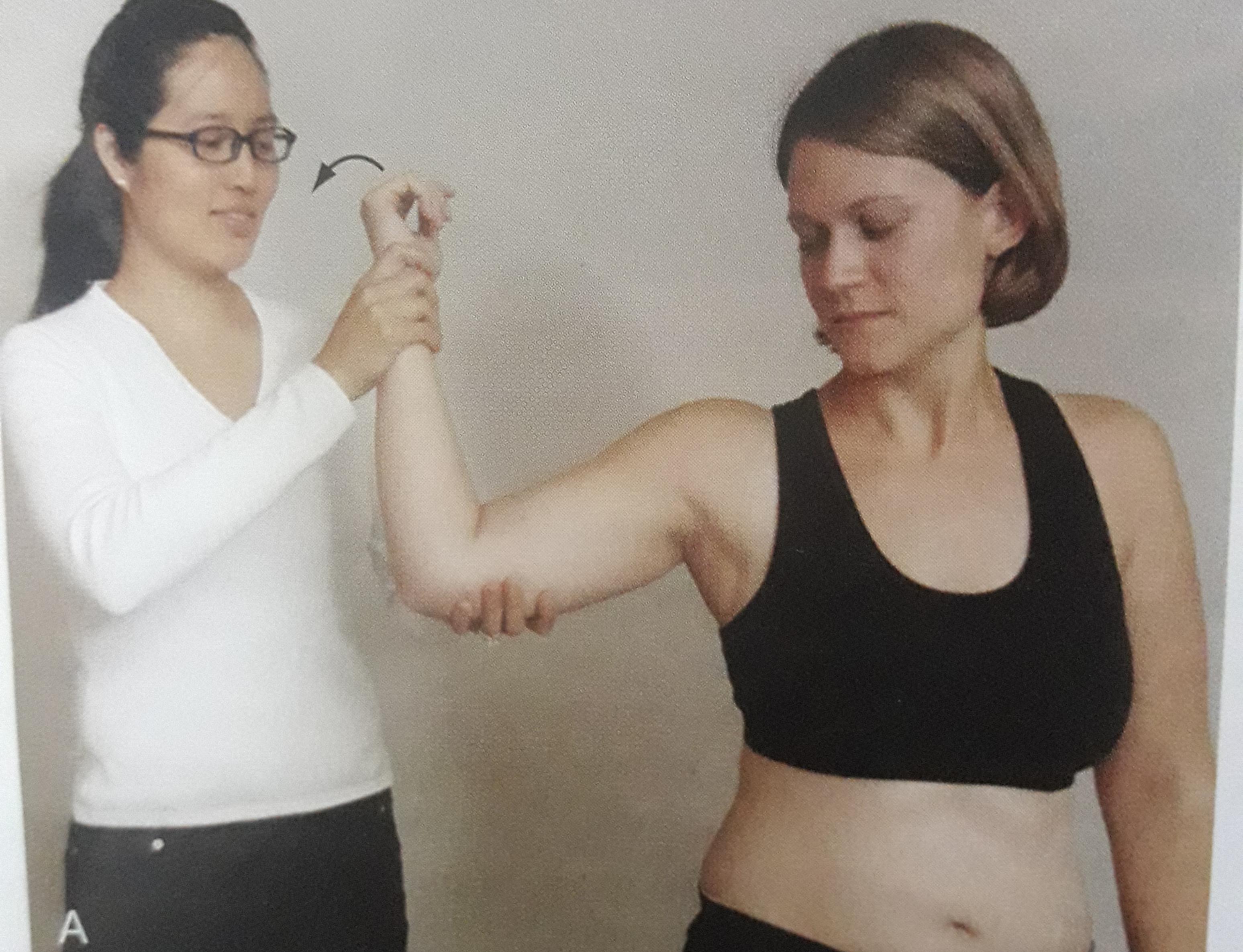 SKW
BICEPS RUPTURE TEST
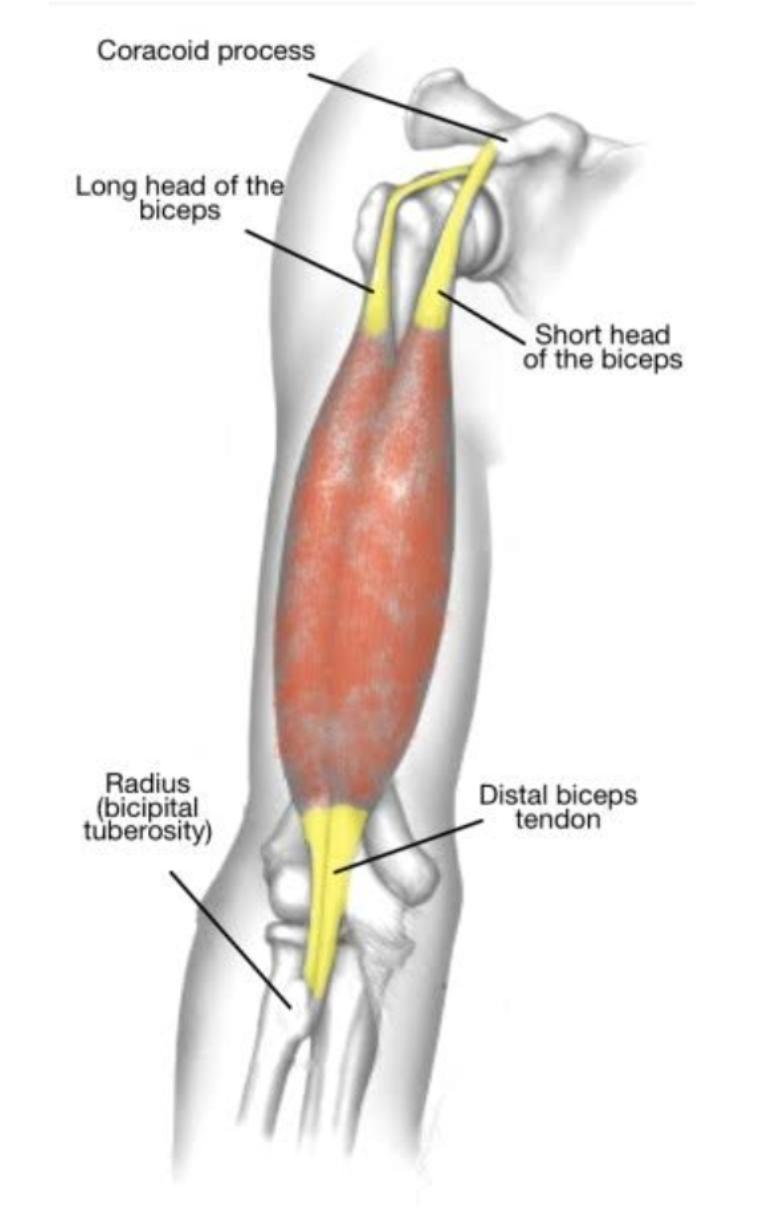 Biceps sqeeze Test
         - Hook Test
SKW
Biceps Squeeze Test
Patient is in sitting position with elbow flexed 60°-80° .
An examiner then sqeezes biceps muscle belly .
Patient’s forearm is will not supinate if there is rupture of biceps muscle  .
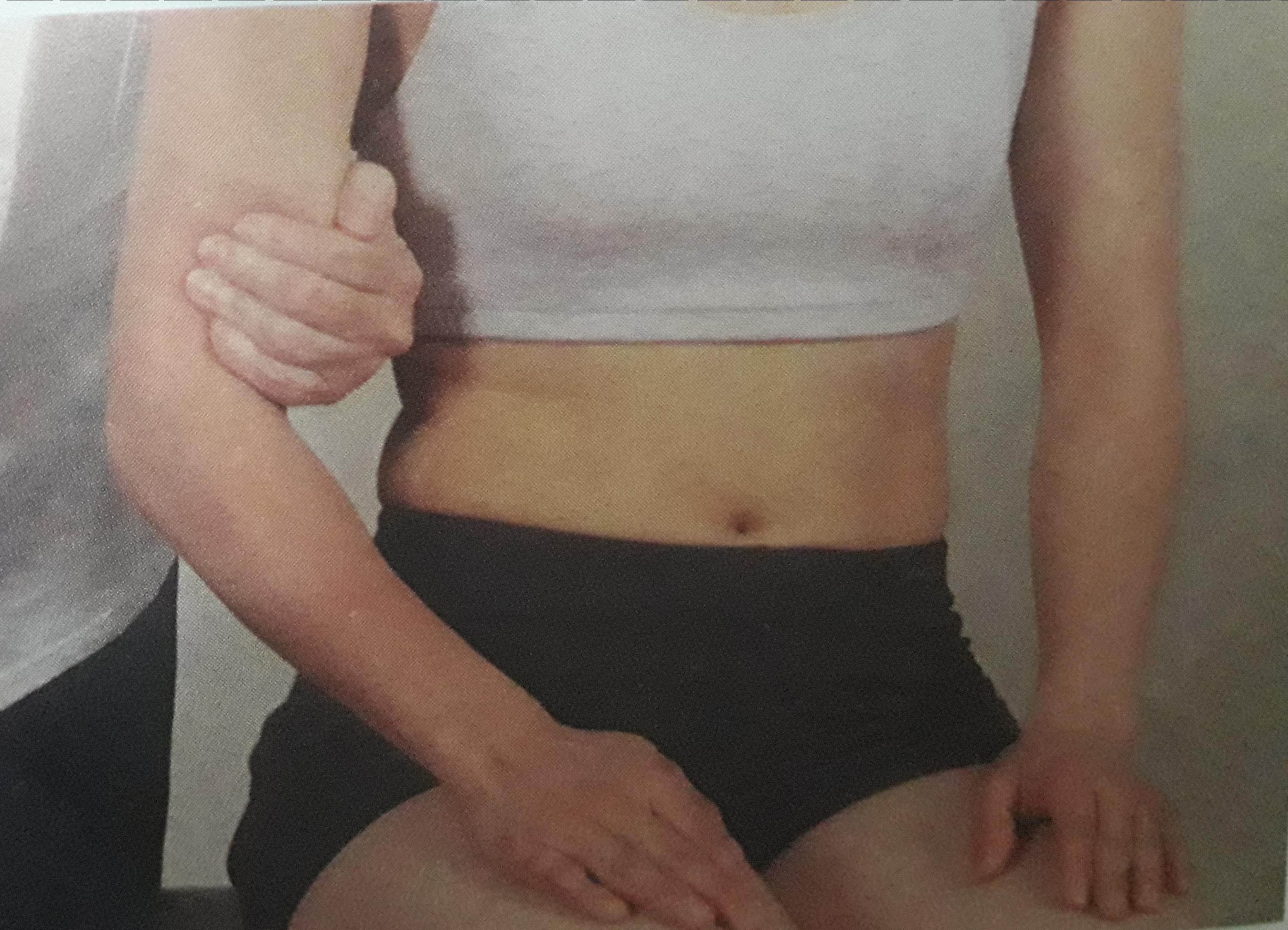 SKW
SPRCIAL TEETS FOR LAYERAL EPICINDYLITIS
Lateral Epicondylitis is a inflammation  of common extensor muscle origin.  
            Special Tests :- 
                    A. Cozen’s Test 
                    B. Mill’s Test
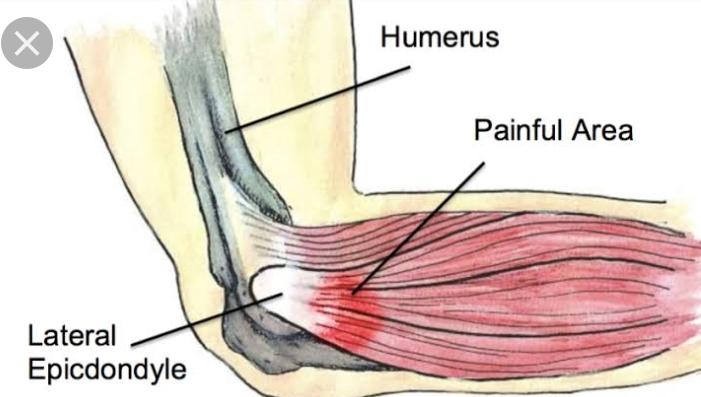 SKW
A. Cozen’s Test
The patient’s elbow is stabilize by examiner’s thumb on lateral epicondyle .
Ask the patient to actively  
        -To make a fist  
        -Pronate the forearm 
       -radial deviation 
        -Extend the wrist
An examiner resist these movements.
If a patient feels severe pain ehile doing these test then the test is positive .
SKW
B. Mill’s Test
The patient’s elbow is stabilized by the examiner’s thumb  .
An examiner passively 
     -Pronates forearm
     -Flexes Wrist 
     - Extends elbow 
          of the tested arm in patient .
Tha pain over lateral epicondyle indicates positive test .
SKW
A.Cozen’s Test     B. Mill’s Test
SKW
SPECIAL TESTS FOR PLICA
A. Extension –Supination test 
B.Flexion – Pronation test
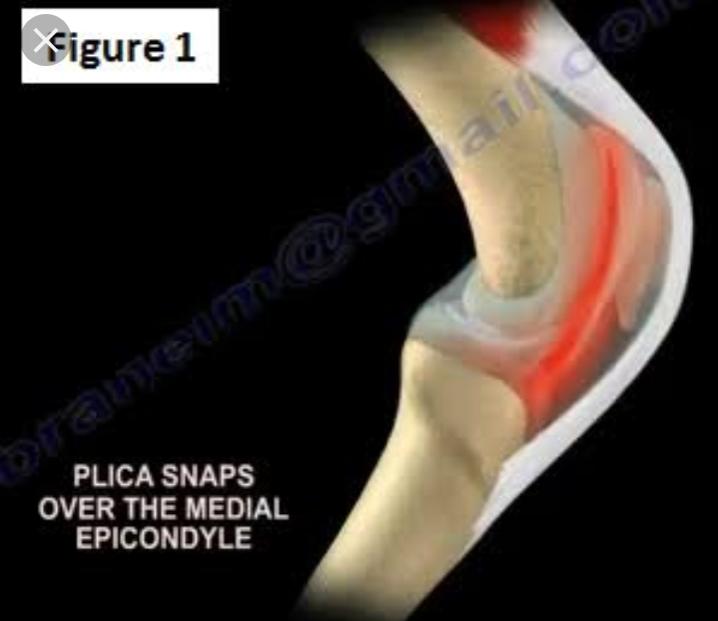 SKW
A. Extension –Supination Plica Test
An examiner grasps distal end of forearm .
 Then add valgus load to the elbow while passively extending elbow with firearm in supination . 
Pain or snap indicating a positive test for plica .
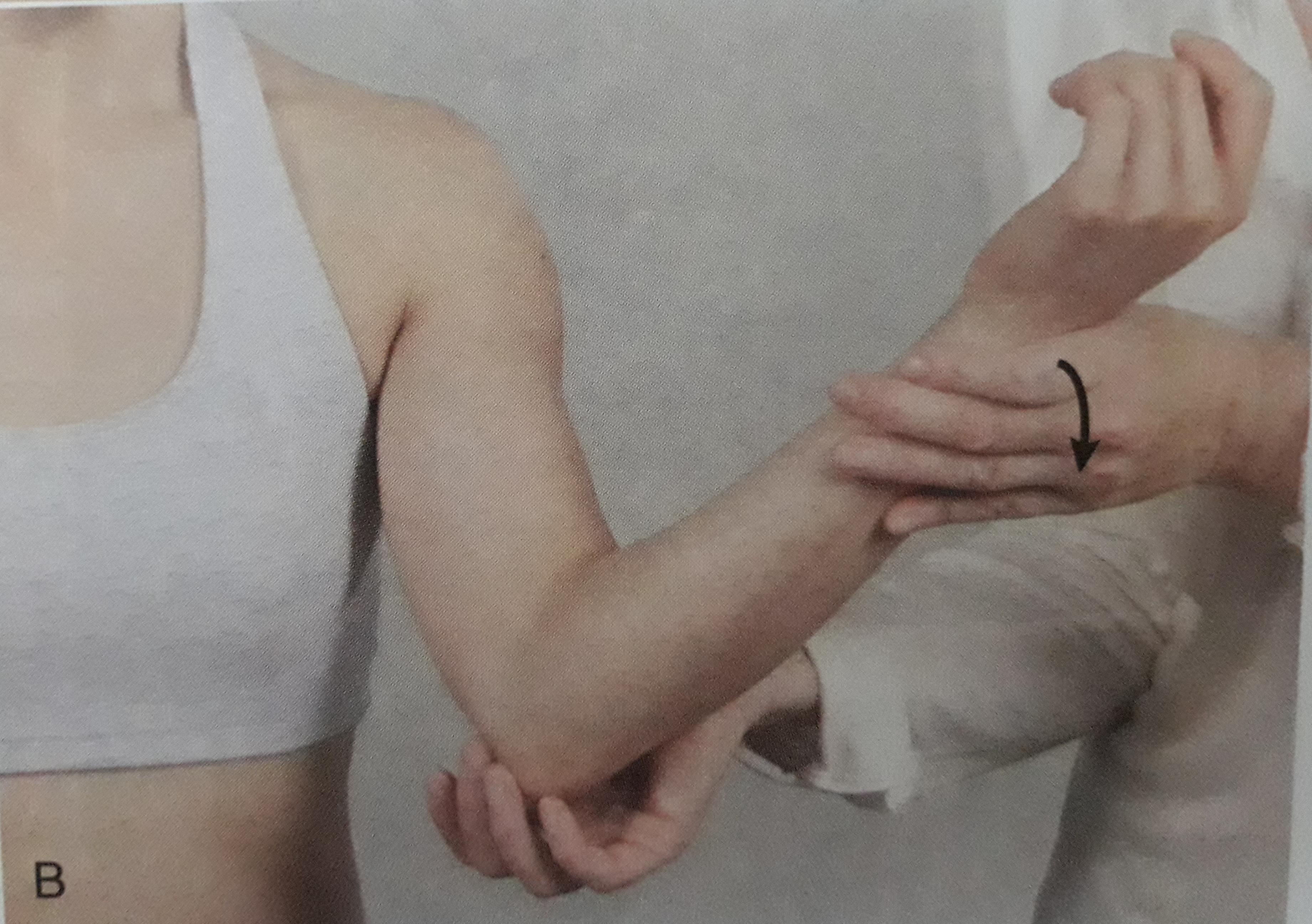 SKW
B. Flexion –Pronation plica Test
An examiner grasps distal end of forearm of patient .
Then adds a valgus load while passively flexing elbow with forearm in pronation .
Pain or snapping between 90°-100° indicates a positive test .
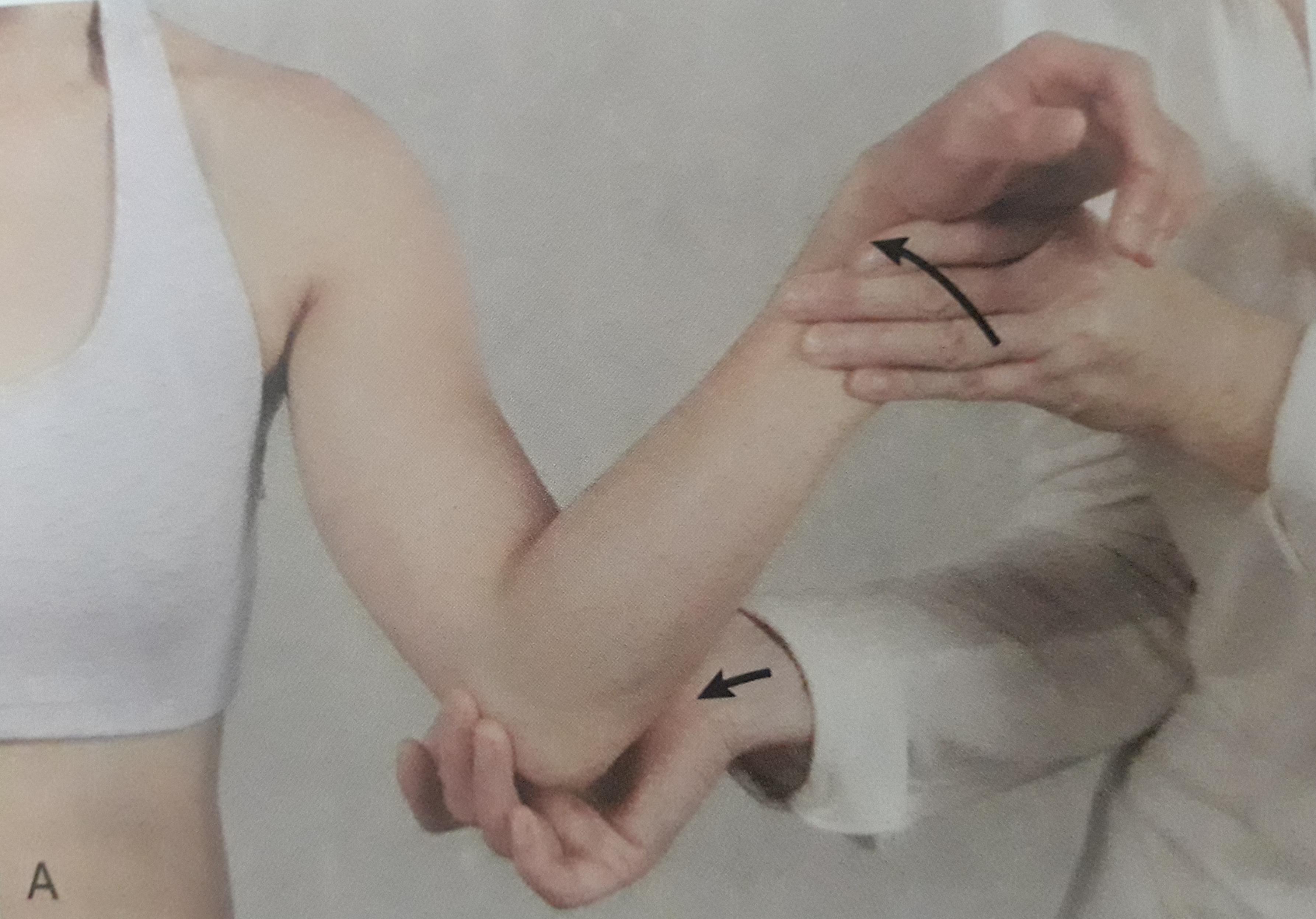 SKW
SPECIAL TEST FOR POSTERIOR IMPINGEMENT
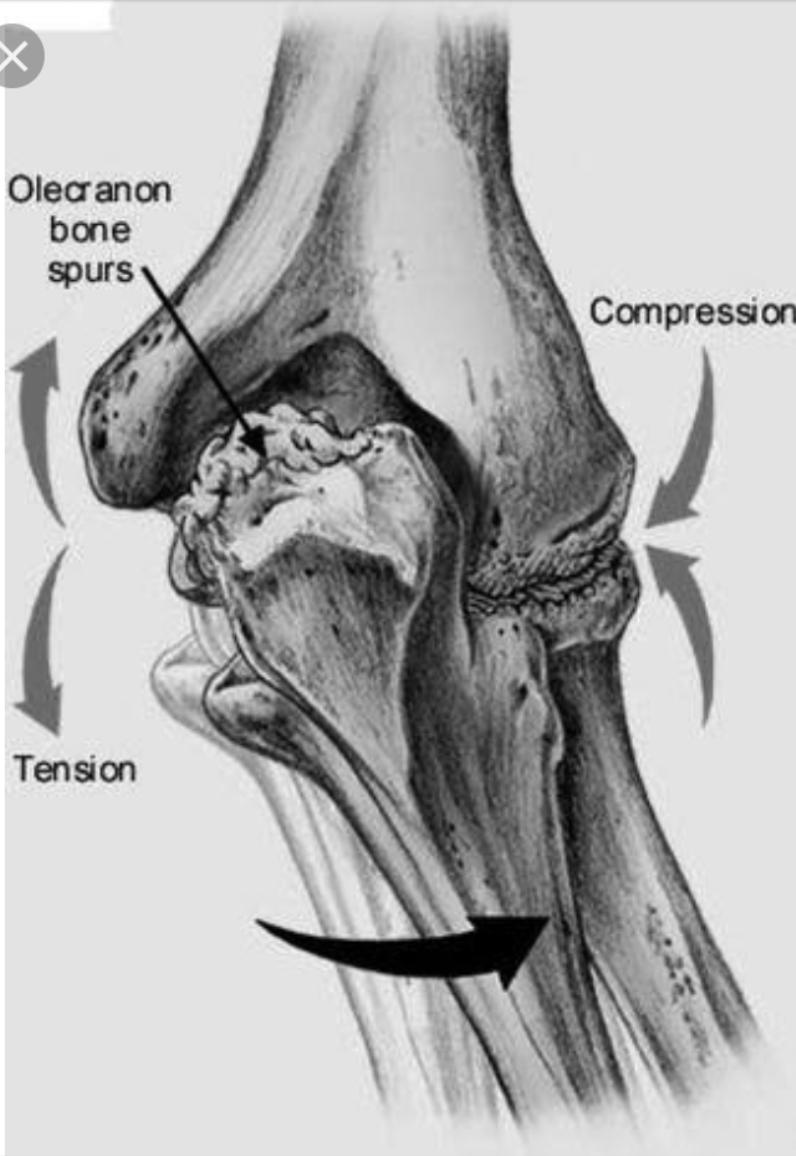 A. Arm Bar Test 
B. Extension Impingement Test
SKW
A. Arm bar Test
The patient rests the tested arm on shouler or examiner .
An elbow is in extension & shoulder medially rotated .
Examiner pulls down on olecranon to stimulatr forced extension .
Reproduction of pain posteromedially indicates positive test .
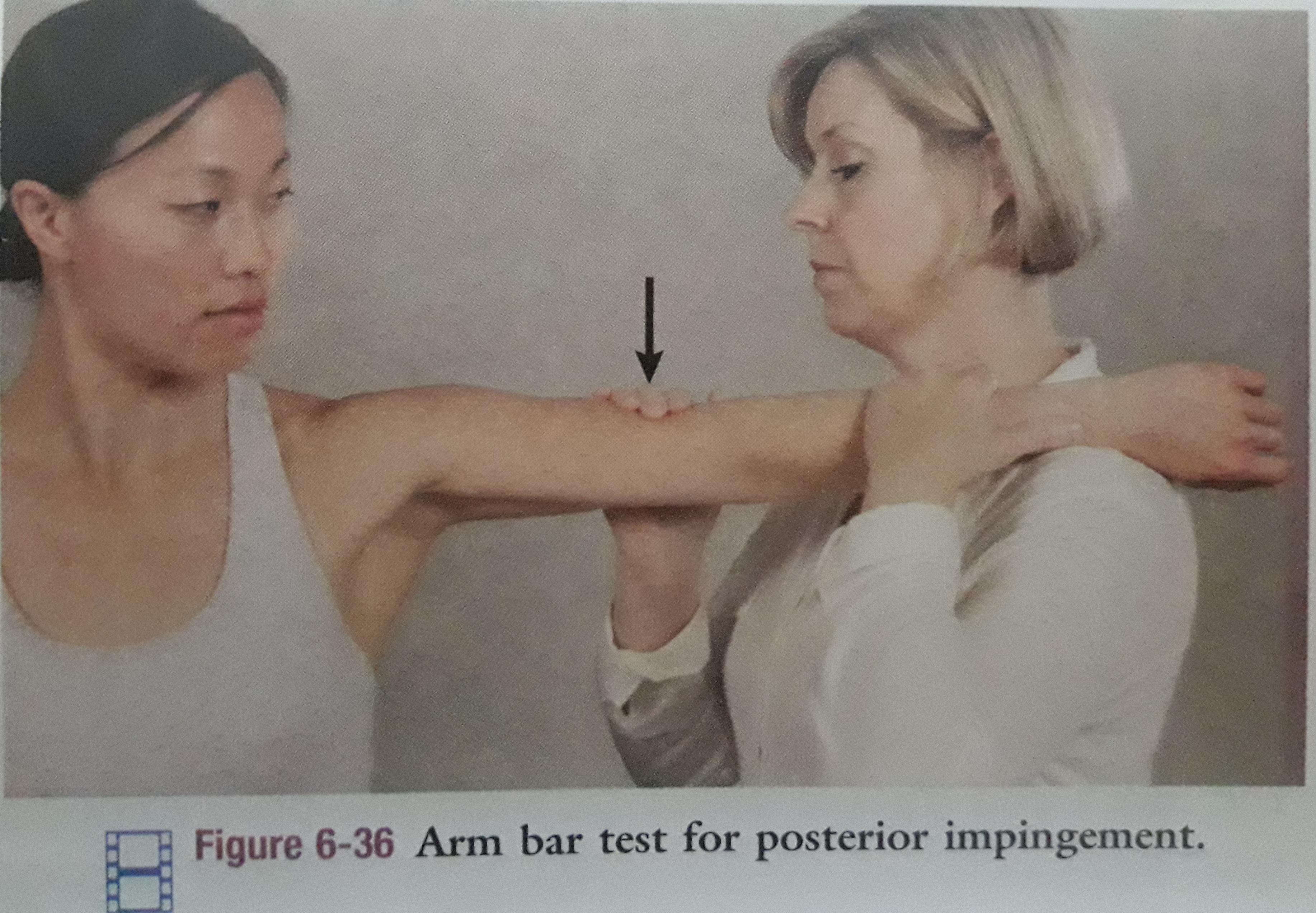 SKW
SPECIAL TESTS FOR NEUROLOGICAL DYSFUNCTION
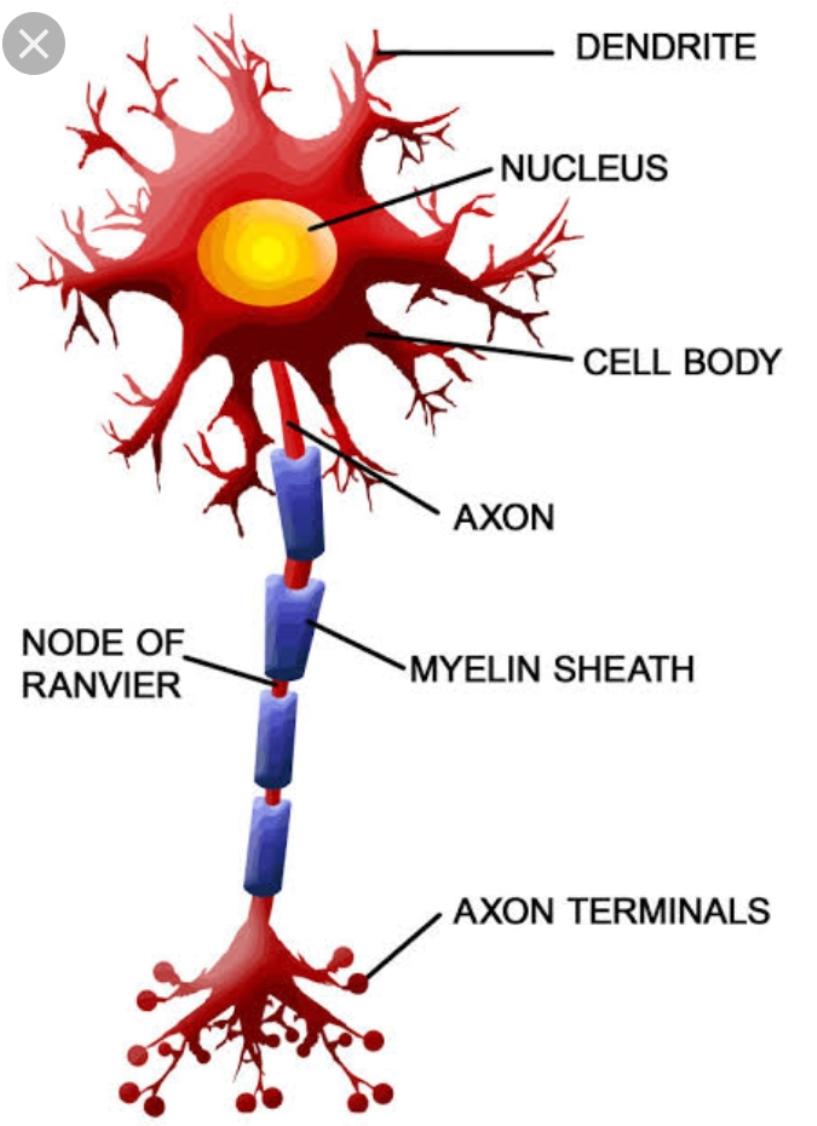 Elbow Flexion Test 
Tinel Sign at Elbow
SKW
A. Elbow Flexion Test .
An examiner asks patient to 
     -Fully flex elbow 
     -extension of wrist 
      -shoulder abduction to 90° 
      -Shoulder Depression 
         of a tested arm .
Ask patient to hold this position for 3-5 minutes .
Tingiling s3nsations over the ulnar nerve distribution indicates positive test .
H
SKW
B. Tinel Sign
The patient is in sittimg position  with slight elbow flexion .
An examiner tapped in an area of ulnar nervr in the groove .

Groove –between olecramon process anf medial epicondyle.

A positive sign indicates Tingling sensations in the ulnar distribution of the hand and distal forearm .
SKW
Tinel Sign for Ulnar Nerve
SKW
Summary & Questions
Any 2 special tests for lateral epicondylitis. 7 marks
Tinels test. 3 marks
Mills manure. 3 marks
SKW
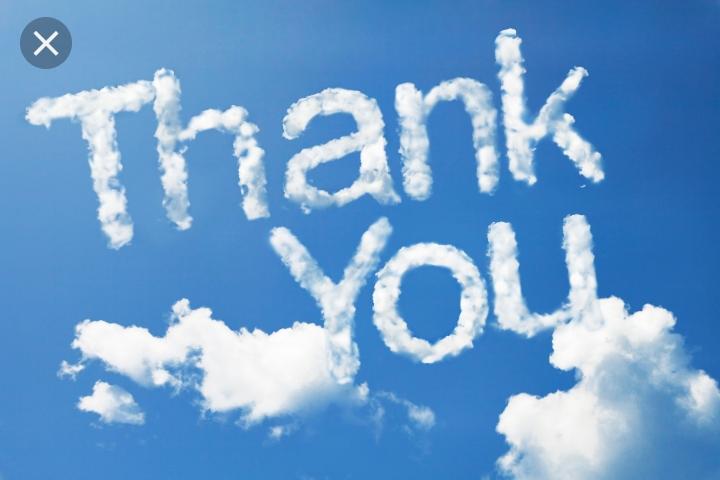 THANK YOU
SKW